Критерії художньої літератури.
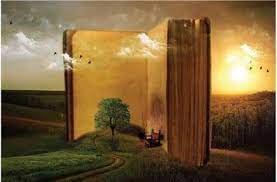 План
Образність як здатність до образотворення. 
Поняття образного ладу. 
Емоційна виразність та художня умовність. 
Функції літератури. 
Читацьке середовище і його смаки.
Герменевтика як мистецтво й теорія тлумачення текстів.
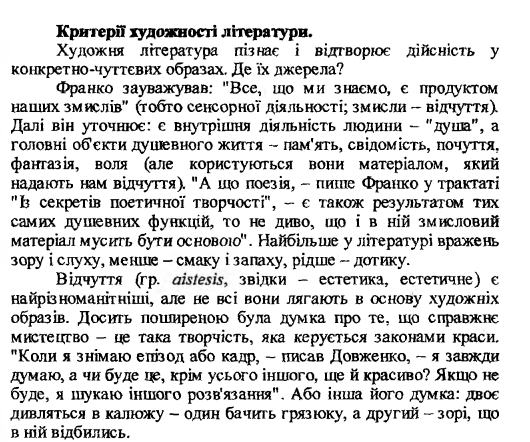 Художність - естетична категорія, яка вказує на належність усного чи писемного тексту до мистецьких явищ. У цьому разі йдеться про мистецтво слова, словесну творчість, якій притаманне особливе (образне) бачення світу, спосіб його відтворення словом і майстерне володіння тим словом.
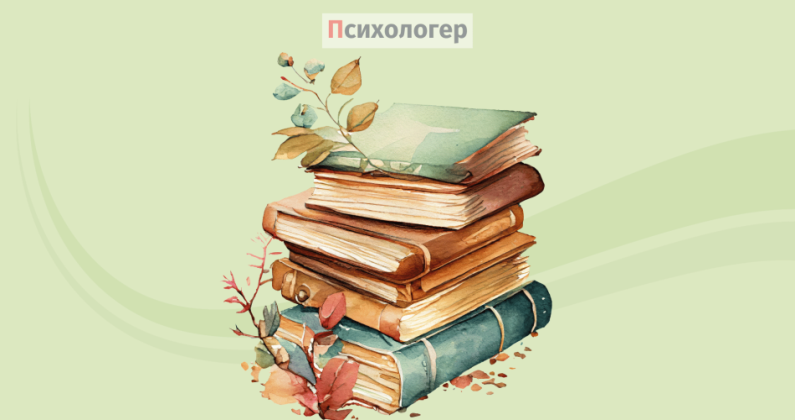 Критерії художності
Образність. Здатність до образного сприймання та відтворення світу закладена у первісному мисленні людини і пов’язується з виникненням мови. Омовлення світу - це його означення поняттями-назвами, що відпочатково мали образний смисл. Слово - це образ (О. Потебня). З розвитком мови резерв образотворення розширився: по-перше, внаслідок набуття словом додаткових смислів, які щодалі множилися і диференціювалися (полісемія); по-друге, у поєднанні значень, що породжувало нові образи. Наприклад, "кохання тонкостанне" (П. Тичина)
Критерії художності
Образний лад. Автономний образ - це лише мікрообраз у системі художнього тексту. Вагома естетична цінність виникає тоді, коли літературний твір становить собою гармонійне поєднання змісту і форми, що забезпечується такими чинниками: - повноцінне функціонування у творі образів, котрі системно взаємопов’язані, а кожен образ відіграє свою роль необхідного елемента художньої структури; 
наявність оригінальних (нових) образів або таких же образних структур у творі, бо новизна привертає до себе увагу; 
уникнення образів-стереотипів, оскільки їхня наявність у творі хоч і не порушує художньої структури, проте ослаблює її оригінальність; 
майстерне володіння автором твору засобами образотворення (словом, мовою), його постійне прагнення новизни у пошуку виражальних прийомів в процесі моделюванні художнього світу.
Критерії художності
Емоційна виразність. Її можна досягти не лише завдяки образному ладу твору, а й іншими засобами: цікавим зображенням подій (уміння будувати сюжет, творити композицію), колоритною мовою, ритмікою. Емоції у читача виникають тоді, коли він здатний включитися в процес співтворчості.
Критерії художності
Читач, спроектовуючи твір на власні життєві обставини і почуття, розширює емоційне тло художнього тексту. Франко з цього приводу писав про те, що письменник мусить "зворушити так само внутрішню істоту читача, вводячи в неї нове зерно життєвого досвіду, нове пережиття і рівночасно зціплюючи те нове з тим запасом відображень, які є активні або які дрімають у душі читачевій. Сказавши коротко: поет розширює зміст нашого внутрішнього я, зворушуючи його до більшої або меншої глибини"
Критерії художності
Поняття художності літературного твору неодмінно включає в себе умовність словесного мистецтва. Вона підкреслює відмінність художнього твору од відтворюваної в ньому реальності. Ця первинна умовність властива всім творам, незалежно від епохи, жанру, стилю. Художня умовність розглядається як принцип образного змалювання дійсності, що свідомо порушує пряму відповідність життєвим реаліям. З цією метою в літературі використовується видозміна природних форм зображуваних явищ та предметів, порушення часових і просторових зв’язків, оживлення неживого світу, конкретизація абстрактних понять і т.п.
Функції літератури
Основна (і природня) функція літератури - естетична, яка полягає у впливі на читача і спонукає його до співтворчості. Сугестивна (з лат.: вплив, навіювання) роль художнього слова не вичерпується впливом на емоційну сферу читача (хоч це - головне), а й формує, обробляє, рафінує естетичні смаки, вводить в атмосферу мистецтва, розширює обрії осмислення як зовнішнього (матеріального), так і внутрішнього (духовного) світу. 
Естетичною сутністю словесного мистецтва (як і мистецтва взагалі) пояснюється його головне призначення.
Функції літератури
Суть катарсису, за Аристотелем, полягає в тому, що за допомогою страху і співчуття відбувається очищення душі від афектів (з лат.: бурхливе переживання) і пристрастей, внаслідок чого людина, з одного боку, починає ставитися до мінливості долі зі спокійним розумінням, а з другого - набуває здатності взяти участь у долі тих, хто впав у нещастя. Думка Аристотеля про мистецтво як засіб облагородження людини і звільнення її душі від негативних пристрастей в різній інтерпретації повторювалася і в наступні часи. Наприклад, англійський філософ Д. Юм вбачав у мистецтві можливість пом'якшувати варварські звичаї, поширювати гуманність, розвивати людську активність, породжувати симпатію й альтруїзм, засновані на співпереживанні і співчутті.
Функції літератури
Французькі просвітителі XVIII ст. Дюбо і Баттьо бачили завдання мистецтва у тому, щоб "зворушувати", "приносити задоволення", "насолоджувати". Дідро зміщував це завдання у сферу суспільно-політичних пристрастей і катарсичне призначення художніх творів трактував як "вирок" над пороком і злом. Гельвецій же, наголошуючи на властивості мистецтва викликати чуття, насолоду, спрямовував його на ідейно-емоційне виховання. Лессінг, як і трохи пізніше Шіллер, підносив роль художнього слова, здатного улагіднювати людську душу, стримувати бурхливі пристрасті, виховувати витончені естетичні смаки, розсівати "туман варварства і похмурого забобону". В українській поетиці Прокоповича (перша мол. XVIII ст.) завдання мистецтва слова трактується в дусі Просвітництва: образне слово покликане зворушувати емоції, впокорювати негативні пристрасті і налаштовувати душу на добрий лад, виховувати громадянина і давати йому необхідні настанови.
Функції літератури
Естетична функція літератури безпосередньо пов'язана з гедоністичною (лат. gedonis - насолода , втіха). Літературний твір здатний нести як творцю, так і читачеві естетичну насолоду, стирати грань між дійсністю і вимислом (переносити з реального у художній світ), вдовольняючи духовні потреби особистості, реалізувати її творчий потенціал, сприяючи розв’язанню внутрішніх проблематичних сув'язей: бажання - можливість, хотіння - необхідність, реальність - ілюзія, свідоме - підсвідоме. Володіє література і втішально-компенсаторною властивістю, здатною відновити у сфері духу гармонію, що буває втраченою у реальності. Пошуки гармонії (чи просто бажаного, але з якихось причин неможливого насправді) спонукають письменника до творчості, а читача до її переживання.
Функції літератури
Окремо варто виділити комунікативну властивість художнього слова, яка передбачає проблему "письменник - читач - письменник", а також здатність літератури формувати громадську думку, ставати об'єктом уваги багатьох людей.
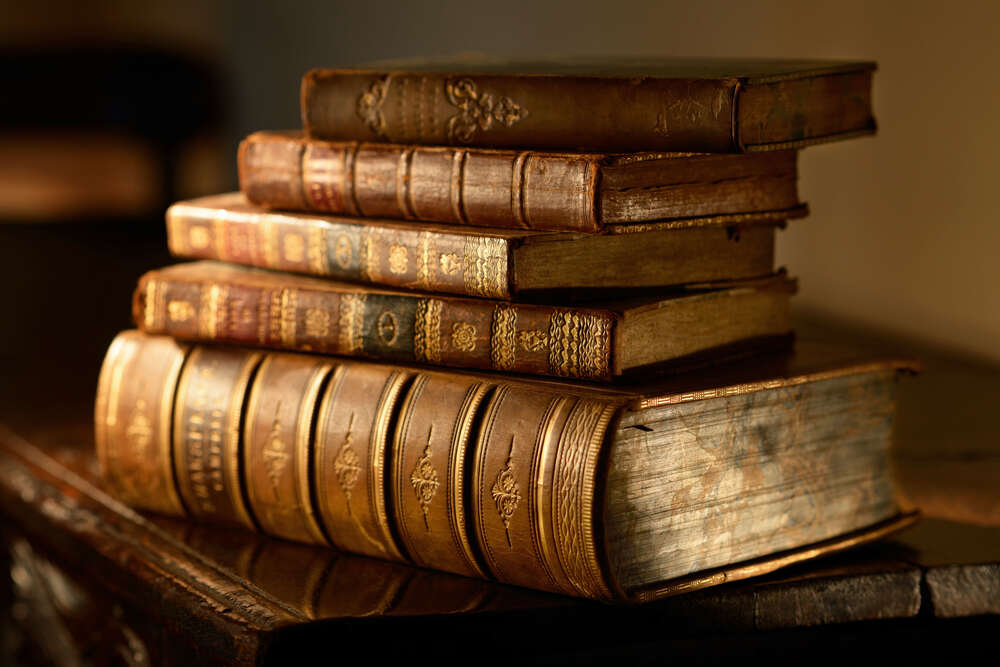 Читацькі смаки…
«Сьогодні книжка конкурує з десятками інших інформаційних носіїв, і коли ми кажемо, що читаємо менше, то маємо на увазі книжки, а не читання загалом. Ми проводимо багато часу в соцмережах, вчимося отримувати інформацію з кількох джерел одночасно, тому важливо, щоб книжка могла успішно конкурувати з ними, була конкурентоздатною, щоб людина вибрала книжку з-поміж всього того різноманіття і обсягу інформації.
Культура читання передбачає дві складові: спонукати людей читати більше і спонукати їх читати краще, якісніше. Крім того, видавцям потрібно орієнтуватися також і на масового споживача. Тож одного боку треба проводити певну просвітницьку роботу, а з іншого ринок має стати повноцінним, перестати боятися слова «споживач», адже саме він фінансує створення книжок.
(Ярина Ключковська)
Читацькі смаки…
Мені подобається глобалізація, адже вона дає можливість дотягуватися до того, чого в нашому просторі немає. Глобалізація відкриває двері до якості і ставить під сумнів цінність того, що маємо. І якщо воно цінне, то ми ще більше утверджуємося в його цінності, а як ні, то це можливість замінити його на щось краще.
Чиї смаки варто враховувати під час видання книжки? Не існує відповіді на це питання, як не існує пересічного, середньостатистичного українця. Треба починати дивитися на різні групи українців, серед них є й такі, що дуже просунуті в смаках, але чи вони отримують відповідну пропозицію від видавців? Нам бракує конкуренції, порівняння, критики»: Юстина Соболевська: Я люблю книжки «після читача»
Герменевтика як мистецтво й теорія тлумачення текстів
ГЕРМЕНЕ́ВТИКА (від грец. έρμηνεύω – пояснюю) – теорії та філософії, призначені полегшувати розуміння й інтерпретацію текстів та інших виявів людського життя. Слово «Г.» споріднене з назвою бога Гермеса (за легендою він передавав і пояснював людям повідомлення богів). Терміни «розуміння» та «інтерпретація» є центральними в Г. Слово «розуміння» використовується у різних значеннях, зокрема слова-відповідники до укр. «розуміння» мають різні смисл. відтінки у різних нац. мовах. Це слово стало важливим у філософії Нового часу, зокрема у дослідж. «Essay Concerning Human Understanding» («Есей про людське розуміння») Дж. Локка.
Основи герменевтики як загальної інтерпретації закладені :1. Протестантським теологом, філософом і філологом  Фридрихом Шлейєрмахером (1768—1834), (Німеччина).Представники:
2. Вільгельм Дільтей (1833—1911) розвивав герменевтику як методологічну основу гуманітарного знання, акцентуючи увагу на психологічному аспекті розуміння. Основою герменевтики, за Дільтеєм, є «психологія, що розуміє».
 3. Мартін Гайдеґґер (1889—1976) онтологізував герменевтику: з мистецтва тлумачення, з методу інтерпретації історичних текстів, яким вона була у Шлейєрмахера та Дільтея, герменевтика стає «здійсненням буття». 
4. Ганс–Георг Гадамер (1900-2002). Саме він став основоположником філософської герменевтики, вихідним пунктом якої є онтологічний характер герменевтичного кола. 
Інші відомі представники герменевтики - Поль Рікер (р. 1913-205, Франція), Жак Лакан (1901-1981, Франція), Карл Отто Апель (нар. 1922)Німеччина.
Ганс-Георг Гадамер
Вивчав філософію, історію, теорію літератури, історію мистецтв та євангельську теологію у університетах Бреслау та Марбурга.
У 1922 році захистив докторську дисертацію під керівництвом Пауля Наторпа.
В 1923 році познайомився з Мартіном Гайдеггером, який викладав в Марбурзькому університеті. Доповнив освіту вивченням класичної філології і в 1929 році захистив дисертацію про платонівський «Філебе».
З 1939 по 1947 роки — професор в Лейпцизькому университеті (в 1946—7 рр. — ректор закладу).
Після дворічного викладання у Франкфурті-на-Майні зайняв кафедру в університеті Гейдельберг, якою раніше керував Карл Ясперс. Ясперсом був заснований в 1953 році журнал «Philosophische Rundschau». Після виходу на пенсію (1968) викладав в якості запрошеного професора в університетах США (до 1989 року).
Філософія Г.Г. Гадамера
У творі «Істина і метод» (1960) Гадамер показує, що науковий спосіб пізнання — не єдиний, і тим більше не універсальний. Він виділяє три основних типи ставлення людини до світу, а отже, розуміння цього світу і «буття» в ньому: «естетичний», «історичний» та «мовний» — і стверджує, що саме досвід мистецтва є спосіб розкриття істини. Історизм XIX ст., навпаки, замінив «розуміння» історії її «вивченням», тобто звичкою розглядати явища тільки як продукт соціальних і культурних обставин, породження «історичної епохи», чужої нашій свідомості. Не рятує і «психологізм», прагнення «вжитися» в досвід іншого. Необхідно з'єднання горизонту автора і «інтерпретатора» на базі мови. При цьому мову Гадамер розуміє як особливу реальність, в якій здійснюється і «розуміння» людьми світу й один одного, і їх «дійсне буття».
Базові поняття герменевтики
- Герменевтична коло. 
 - Необхідність передрозуміння.
- Геоменевтичний трикутник. 
 - Нескінченність інтерпретацій.
- Інтенціональність свідомості 
(Інтенція (лат. Intentio «прагнення») - спрямованість свідомості, мислення на який-небудь предмет; в основі такої спрямованості лежить бажання, задум).
Герменевтичне коло
Герменевтичне коло  - центральний методологічний принцип герменевтики: для розуміння цілого необхідно зрозуміти його окремі частини, але задля розуміння окремих частин вже необхідно мати уявлення про зміст цілого.
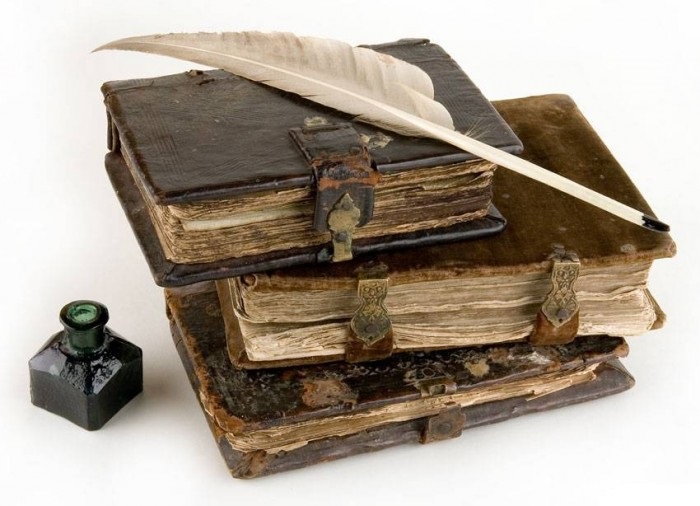 За допомогою “герменевтичного трикутника”.
досліджуються складні взаємовідносини між автором тексту, самим текстом і читачем, інтерпретатором тексту. 
Детальніше про герменевтику є тут: http://dspace.tnpu.edu.ua/bitstream/123456789/9138/1/Germenevtuka_monograf.pdf
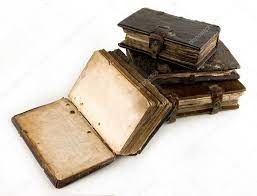 ЛІТЕРАТУРА
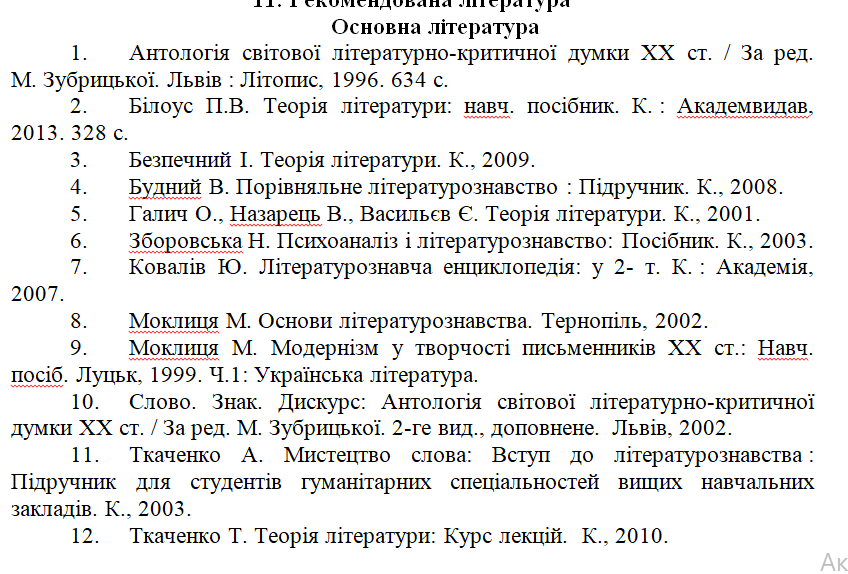 ЛІТЕРАТУРА
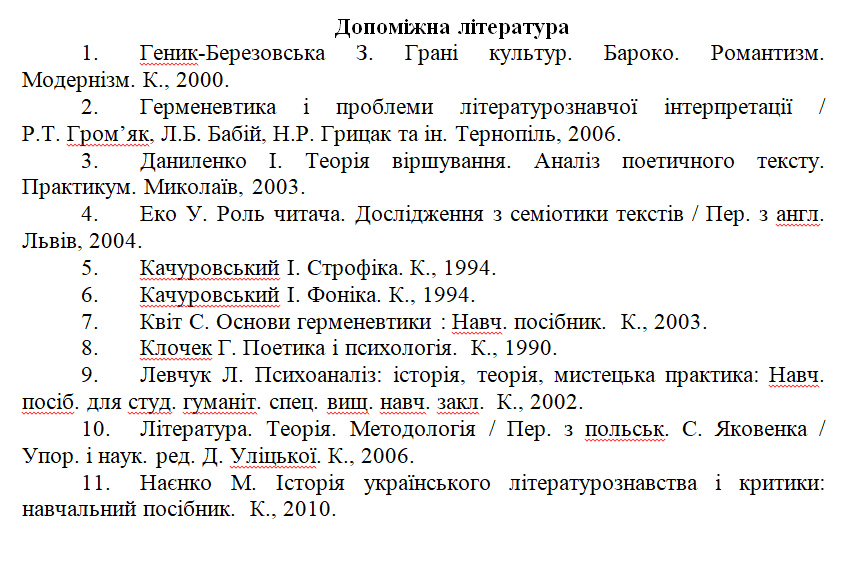 ДЯКУЮ ЗА УВАГУ!
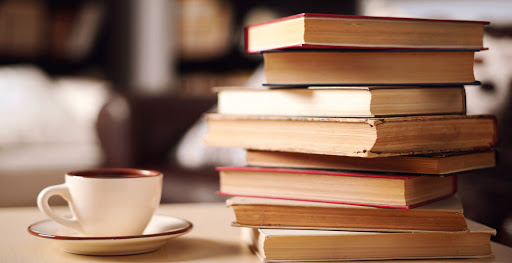